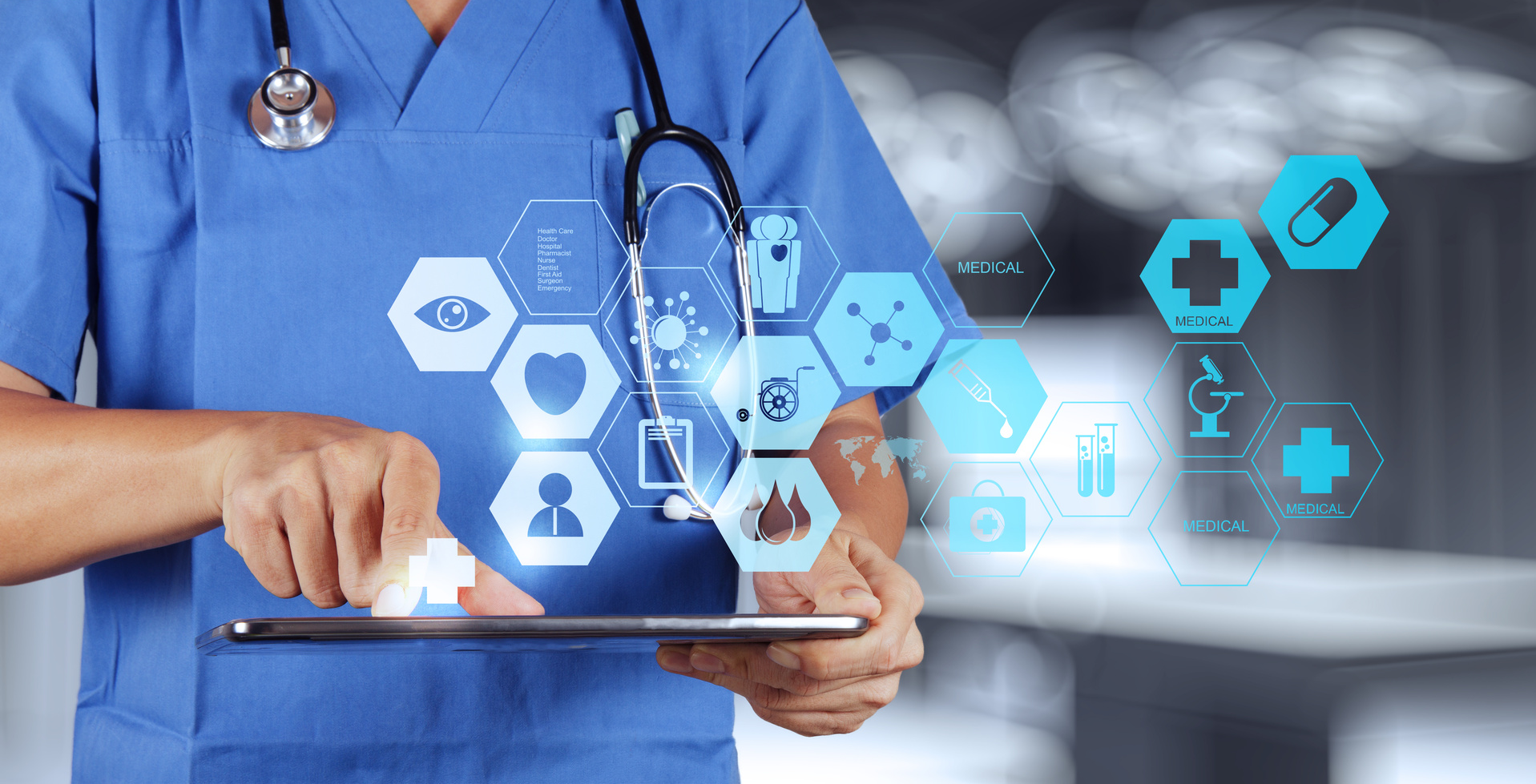 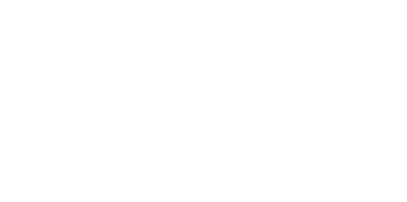 Digital Transformation Plan
What we do
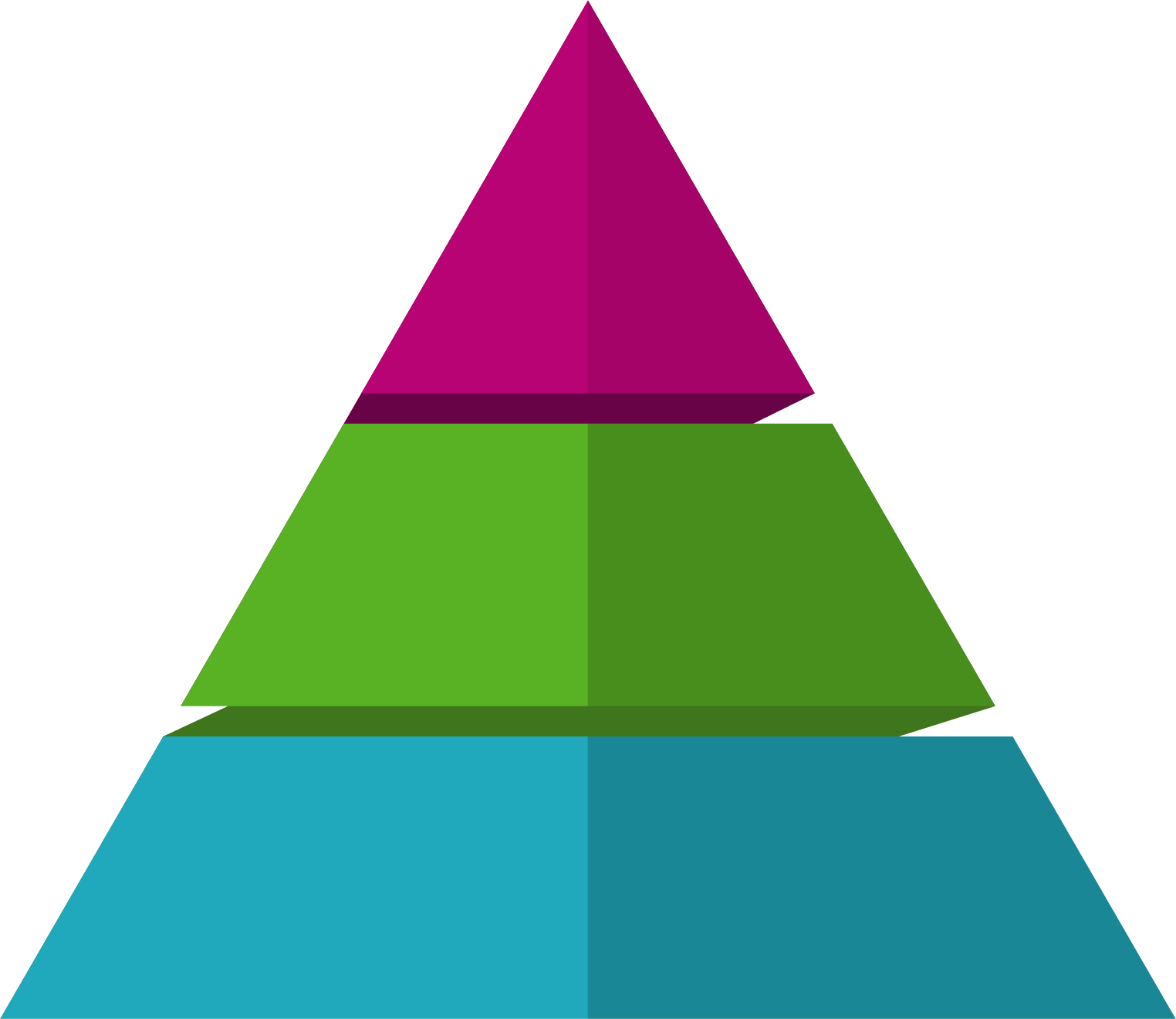 Data and Reporting services
RiO, EMIS, SystmOne
Computer and network
Digital Planning
What we’ll do
Digital agenda
Objective
Activities
Video consultations
Patient portal
Shared record 
Population health data
Efficient workflows
Transform the experience of care through the utilisation of digital tools
Digital experience – Service users and carers
Mobile working
Digital dictation
eObservations
ePrescribing
Model digital ward
Data visualisation
Transform the experience of work though adoption of digital tools and processes
Digital experience - staff
Digital ambition– three domains of Digital First
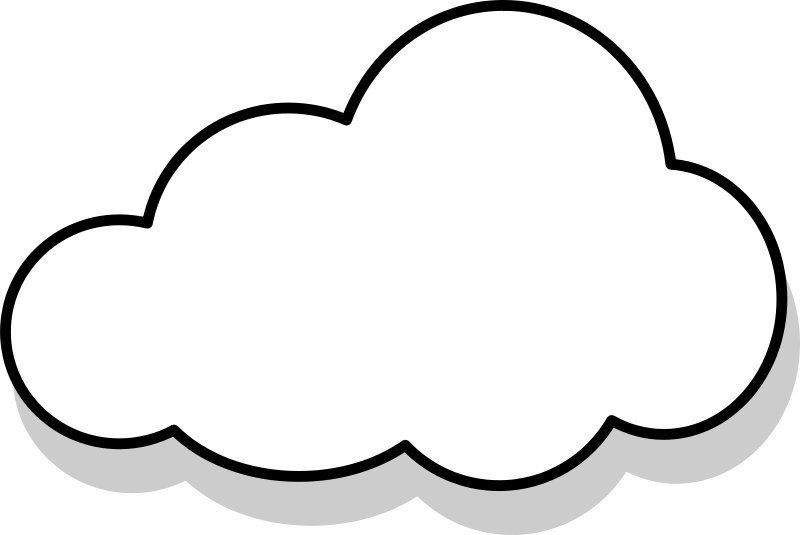 Fast
Digital First solutions available at point of need
Frictionless
Systems and processes digitally optimised 
Fun 
Staff confident in using the solutions effectively
Digital Evolution – Journey to Digital First
Access from anywhere/anytime
Simple to use
Interoperability – can share information with any clinician anywhere
We provide a modern Toolkit that supports:
 delivery of high quality patient care
staff wellbeing
Information at your fingertips
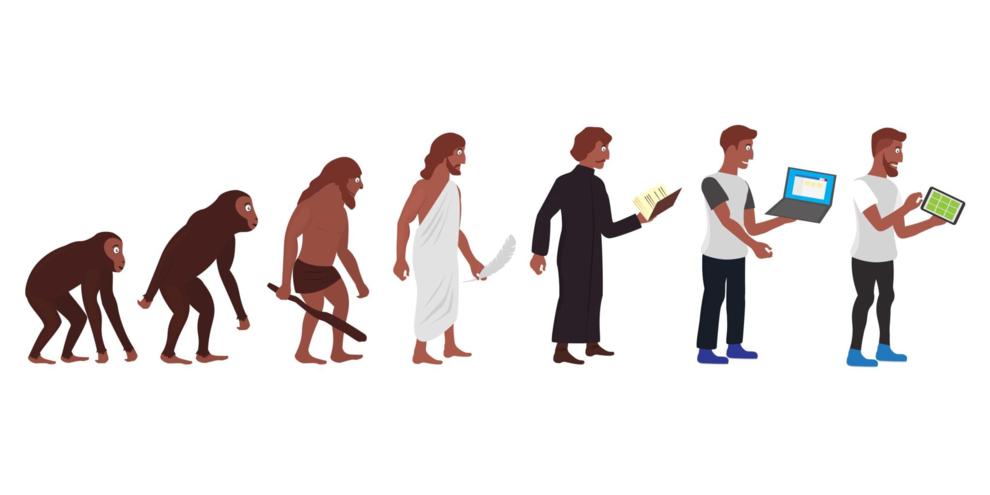 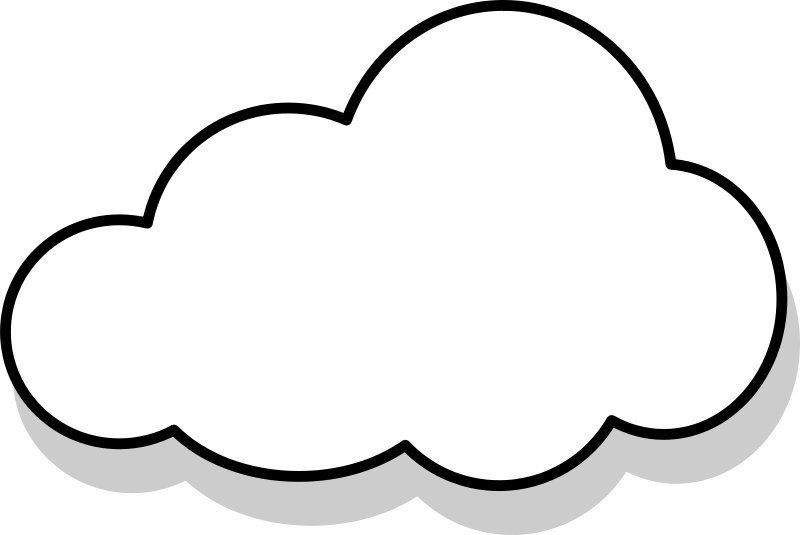 Fast
Digital First solutions available at point of need
Frictionless
Systems and processes digitally optimised 
Fun 
Staff confident in using the solutions effectively
Improved staff experience - Mobile
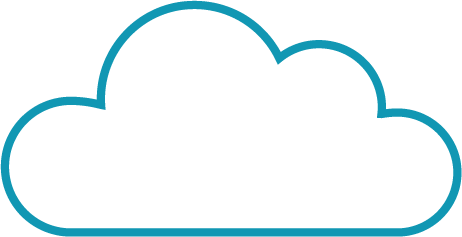 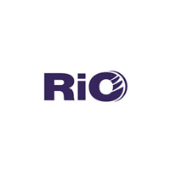 Office 365
NHSMail
EMIS Mobile
RiO Mobile
Operational apps
Remote access
UK cloud
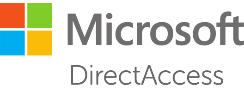 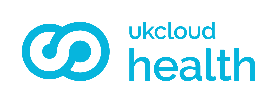 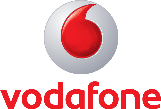 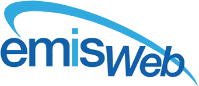 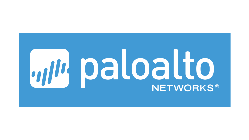 4G/WiFi
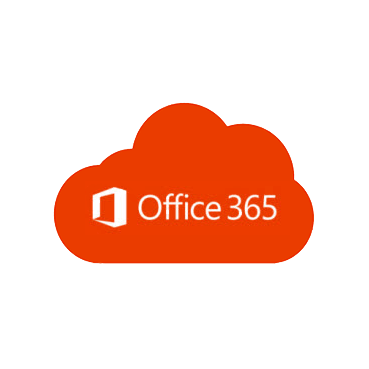 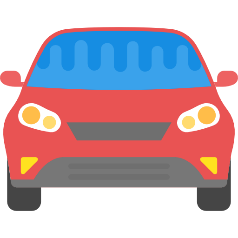 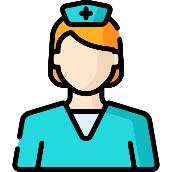 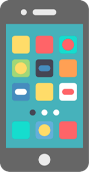 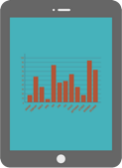 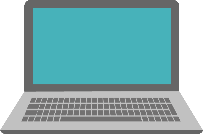 Mobile workforce
Internet
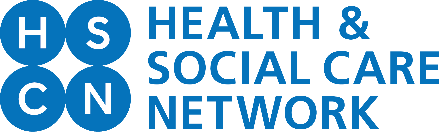 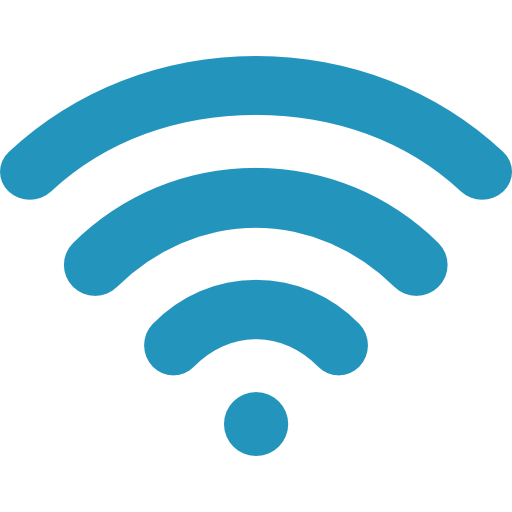 Internet
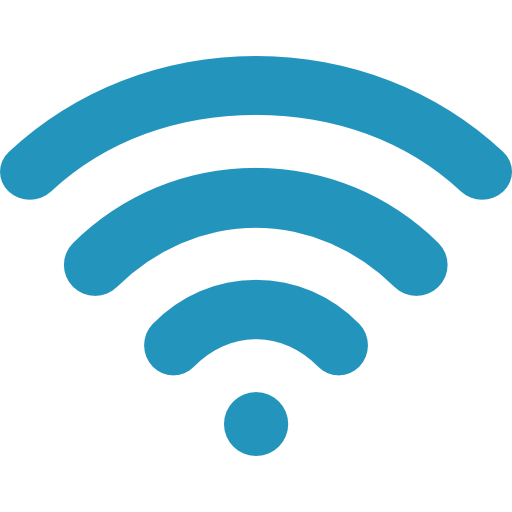 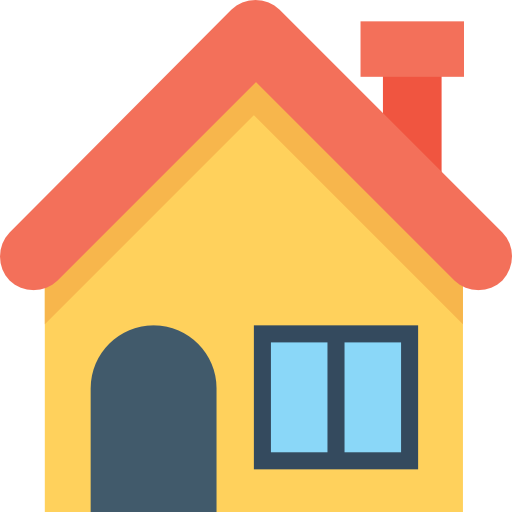 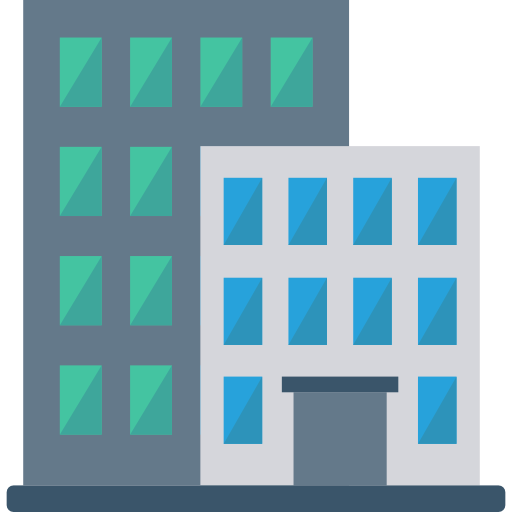 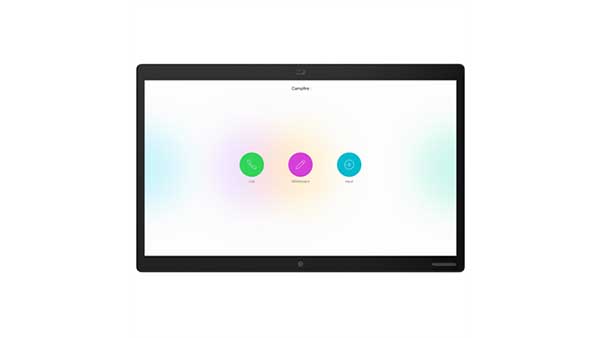 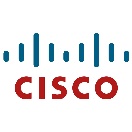 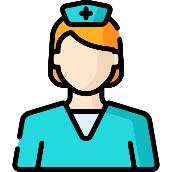 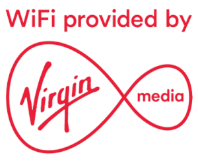 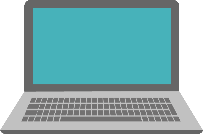 Home workers
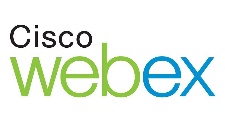 Hotdesk facilities
Improved staff experience - Ward
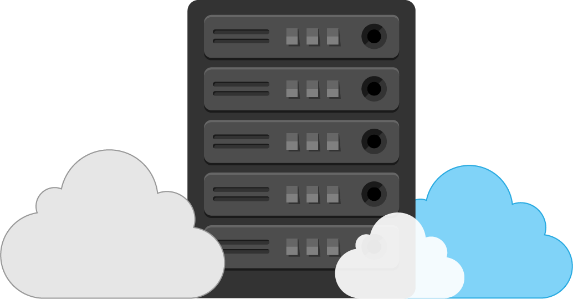 East London Patient Record
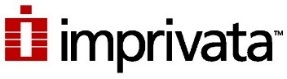 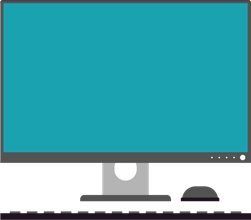 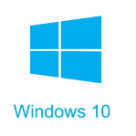 Acute GP
Social Care
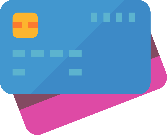 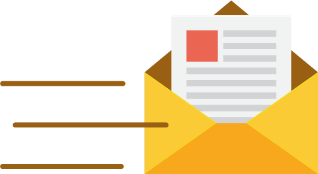 Single sign on – smartcard enabled
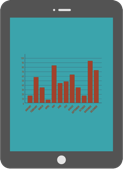 eCorrespondance & hybrid mail
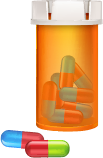 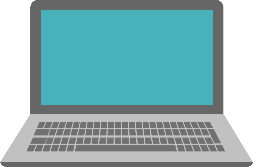 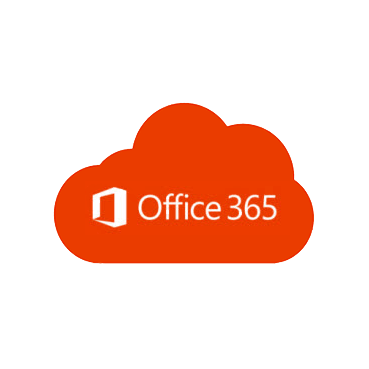 eObs
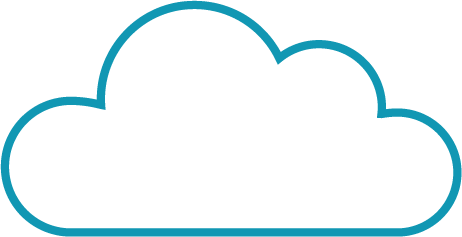 ePrescribing
CMC
SCR
ICE
Improved value - Data
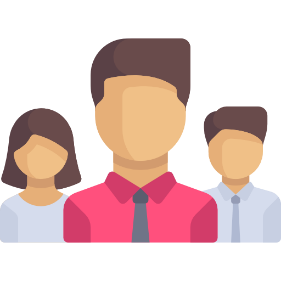 Performance 
Executive
Teams
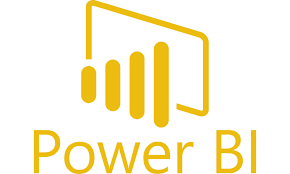 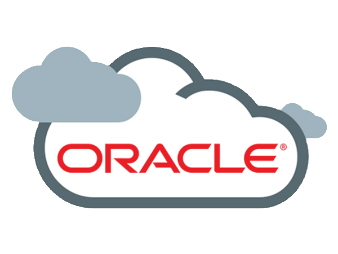 Analytics portal
Financials
ESR
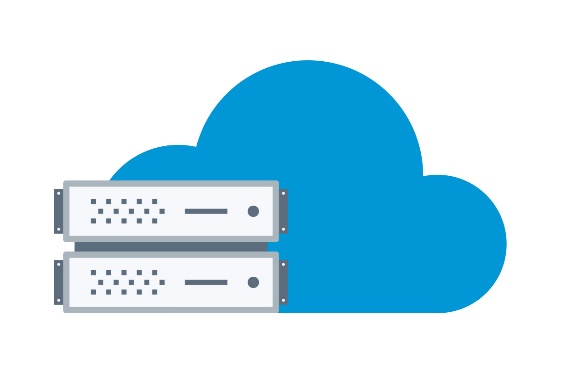 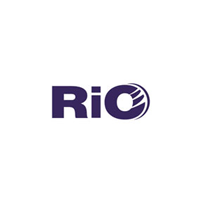 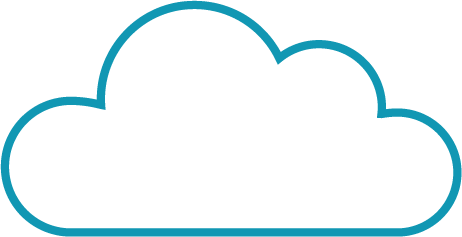 Discovery
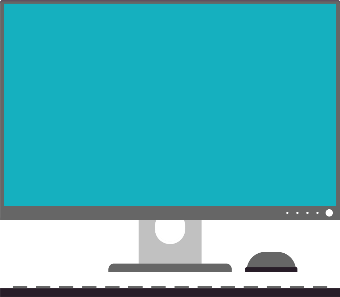 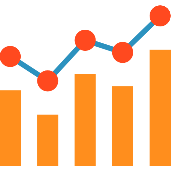 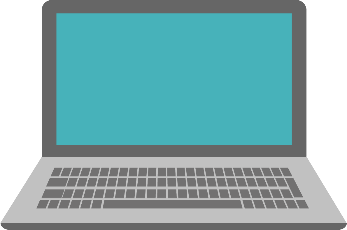 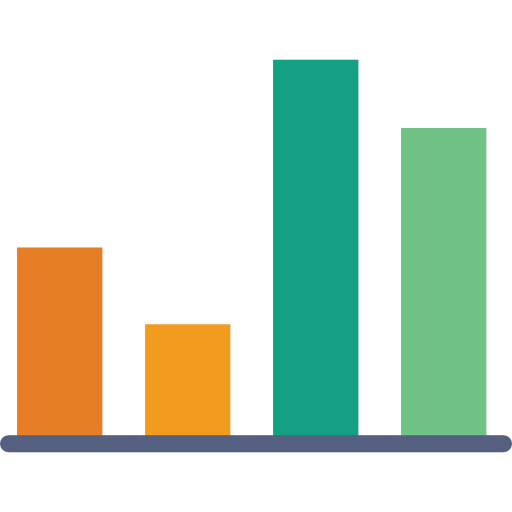 Cloud based data warehouse
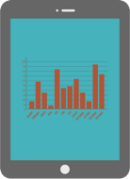 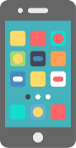 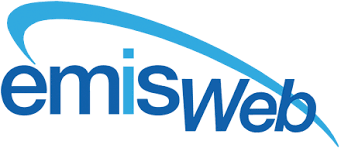 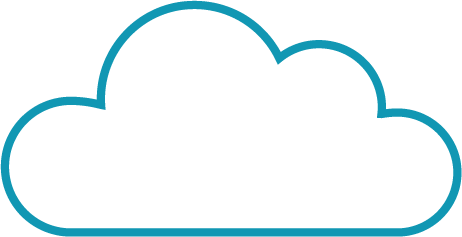 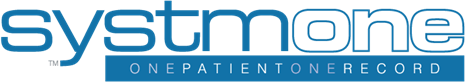 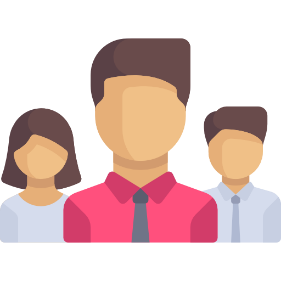 Commissioner reports
National/statutory reports
2018-19 Achievements
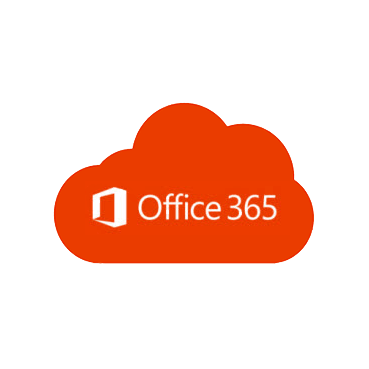 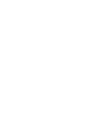 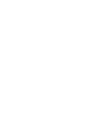 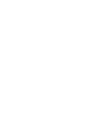 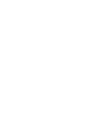 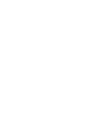 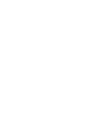 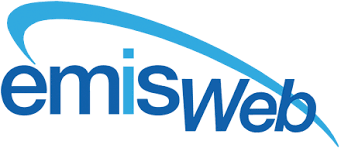 300 EMIS mobile iPads deployed in all District Nursing services, over 80% utilisation
5th of 200  Trusts in deploying win10 
70% of desktop estate on windows 10
700 Office 2016/365 users
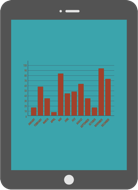 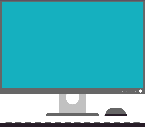 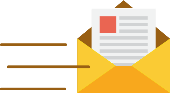 1st mental health ward to gain national funding for ePMA rollout
Patient safety benefits realised
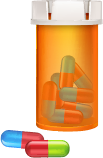 eCorrespondance deployed Trustwide
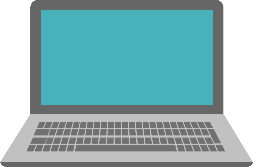 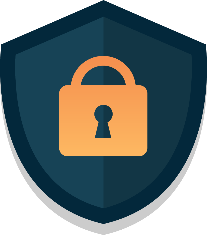 Bedfordshire community services and SPOA live 800 community  staff
Cyber security improvements through NHS cyber accelerators
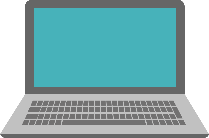 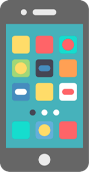 Patient admitted with manic relapse after stopping lithium
AFTER DIGITAL TRANSFORMATION
BEFORE DIGITAL TRANSFORMATION
GP for meds and allergies
SCR
Clinician accesses SCR from RiO in context hyperlink
Radiology dept for kidney scan result
Multiple calls and faxes
Doctor
A&E for details of recent attendance
Single login
RiO
eLPR
Doctor
Clinician accesses integrated East London Patient Record
Renal dept for last outpatient letter
Pathology lab for blood results
Clinician prescribes and records drug administration electronically
JAC
Write drug chart on ward
Restart lithium
The impact of our Digital Programme
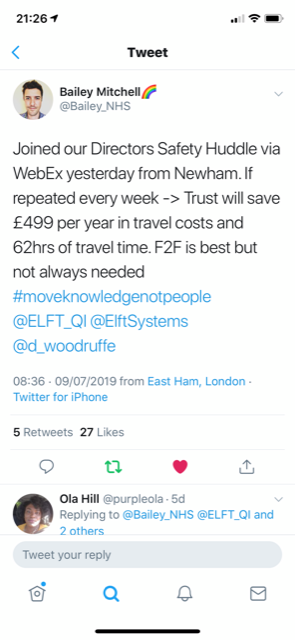 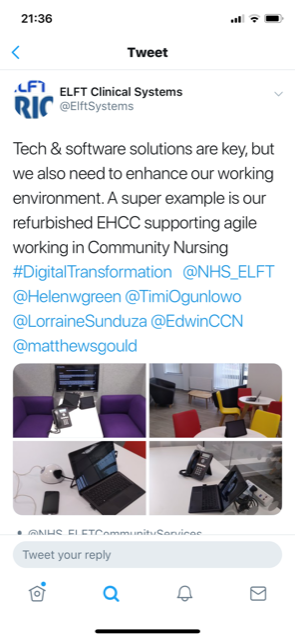 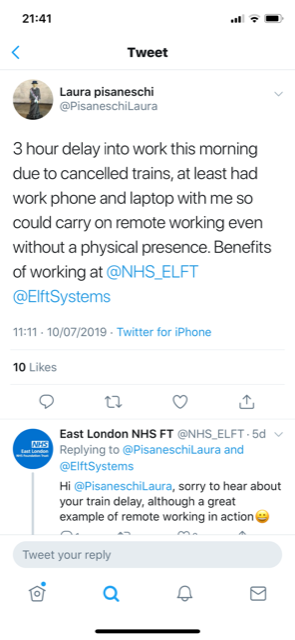 Improved staff experience - environment
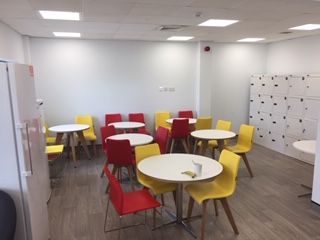 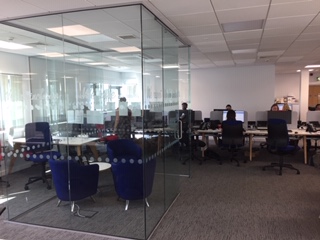 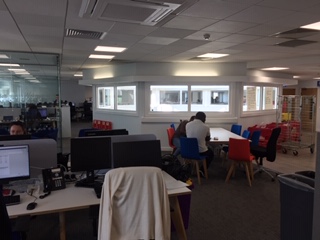 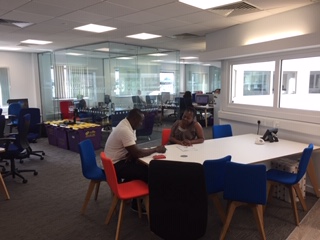